«Мы живем не для того, чтобы есть, а едим для того, чтобы жить».Сократ
Русская кухня.Традиционные русские  блюда
ЩИ
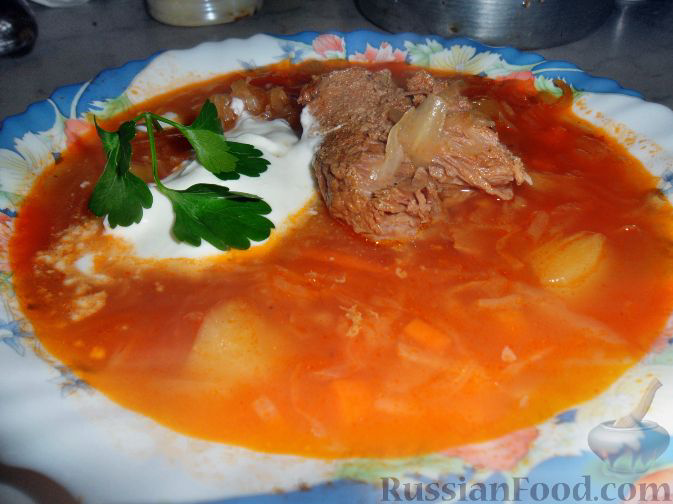 КАША
Пироги
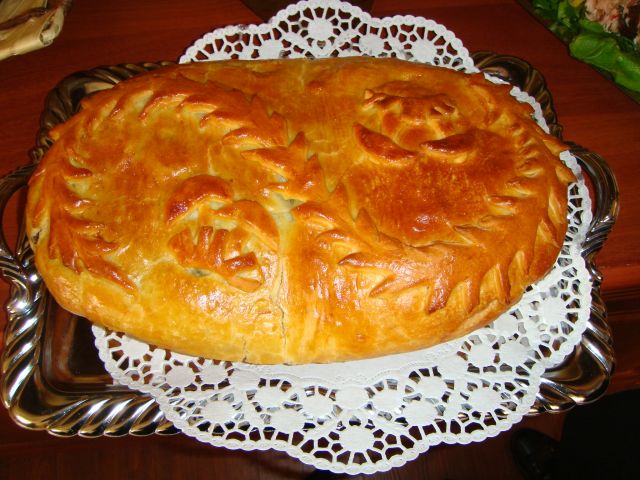 Блины
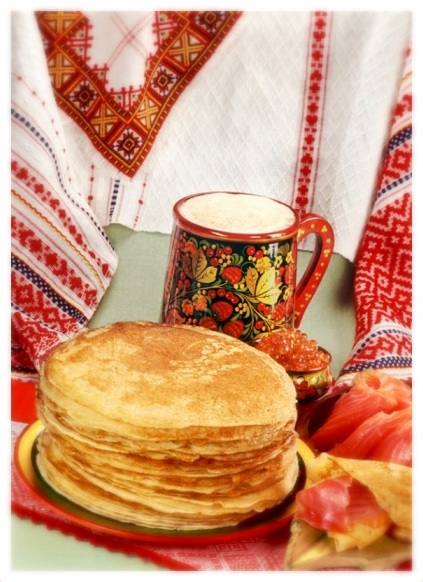 Русская кухня
Достоинства
Недостатки
Основу составляют грибы, рыба, овощи (огурцы, капуста, редька, свекла, лук, чеснок). Широко применяются мясные блюда (жаркое, студень, гуляш), молоко, масло, сметана. Популярны каши с добавлением мёда.
В рационе много мучных изделий (хлеба).
Картошка с мясом в горшочках
Ингредиенты:

1 кг мяса (свинины, говядины, можно курицы)
1 кг картофеля
200 г моркови
200 г лука 
5 ст. л. томатной пасты или кетчупа
растительное масло
соль
перец

Способ приготовления

Лук мелко порезать
Морковь натереть на крупной терке
Мясо нарезать небольшими кусочками
Лук поджарить на растительном масле
Добавить морковь, немного обжарить
Добавить мясо, посолить , поперчить, немного обжарить
Добавить томатную пасту, жарить около 20 минут, снять с огня
Картофель почистить, нарезать кубиками или брусочками
Обжарить картофель до полуготовности на растительном масле, посолить
В горшочки выложить картофель, сверху выложить мясо
Накрыть крышечку и поставить в духовку
Тушить до готовности при температуре 180 градусов
Японская кухня.Традиционные японские  блюда
Роллы
Морепродукты, рыба
Японский суп
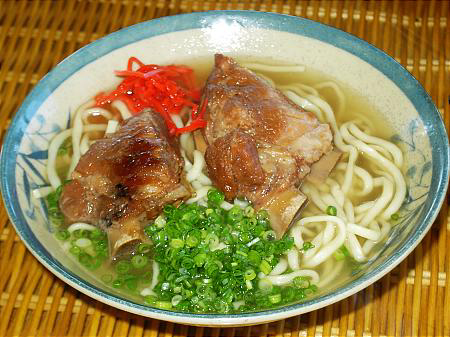 Зеленый чай
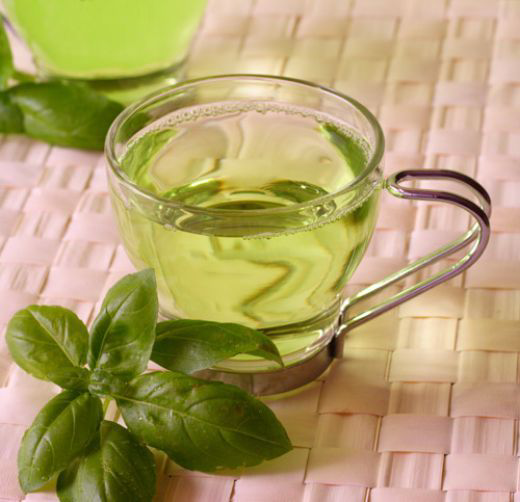 Японская кухня
Достоинства
Недостатки
Её основу составляют богатые белками соевые продукты, рыба, овощи,  мучные изделия и рис. Блюда японской кухни содержат очень  мало жира; морские водоросли, широко используемые  в этой кухне ,  богаты  микроэлементами.
Недостатком следует считать злоупотребление солью.
Роллы из свежего огурца с красной икрой
Ингредиенты
300 г отварного риса
3 огурца
150 г красной икры
50 г зелени
соевым соусом, васаби, маринованным имбирем


Способ приготовления
Огурец порезать вдоль на тонкие пластинки и свернуть их в роллы.
Наполнить роллы до 2/3 рисом (влажными руками).
Сверху выложить красную икру.
 Уложить на тарелку.
Украсить зеленью укропа или петрушки.
Подавать с соевым соусом, васаби, маринованным имбирем.
Мексиканская кухня.Традиционные мексиканские  блюда
Суп
Стручковая фасоль по-мексикански
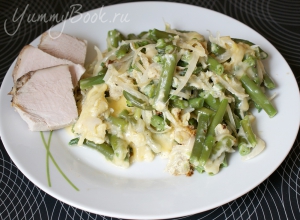 Буррито
Чили Кон Карне
Шоколадный мусс с корицей
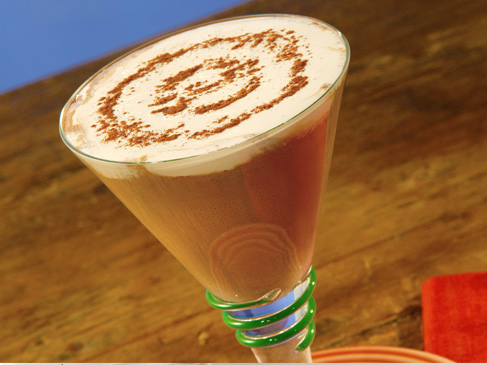 Мексиканская кухня
Достоинства
Недостатки
Основные блюда – рис, злаковые, бобы и жареные цыплята- жира содержат мало, салаты и маниока богаты жирами, но жиры эти по преимуществу  мононенасыщенные.
Следует  учитывать высокое содержание жиров в поджариваемых с салом  бобах  и в «буррито» из говядины с сыром и сметаной. В приготовлении часто используется жгучий красный перец.
Мексиканский  десерт
Ингредиенты
Желток яичный -3шт.
Сахар - 2ст. л.
Крахмал -2ст. л.
Молоко - 2стак.
Вермишель - 200г.
Сливки - 4 ст. л.
 
Способ приготовления
        Хорошенько взбейте желтки с сахаром. Крахмал разведите в стакане холодного молока и добавьте его ко взбитым сливкам с сахаром желтками. Вскипятите оставшееся молоко и осторожно, понемногу влейте его в яичную массу, продолжайте всё это взбивать на водяной бане до тех пор, пока масса не загустеет. Прикройте крышкой, сделайте огонь минимальным и оставьте на водяной бане ещё 20 минут. Масса должна получится воздушной. Сварите вермишель, слейте, положите в салатницу, залейте взбитыми сливками, а затем горячей пудинговой массой. Когда блюдо остынет, поставьте в холодильник на 2 - 3 часа. Перед подачей на стол украсить ягодами.